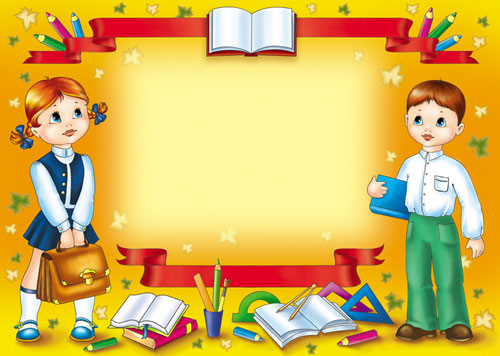 Посвящение в 
первоклассники
праздник первых каникул
или
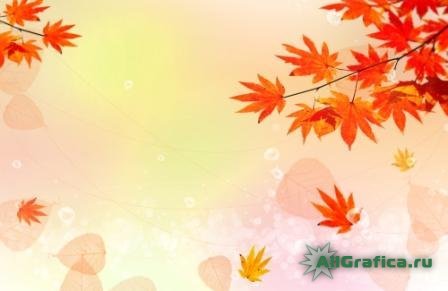 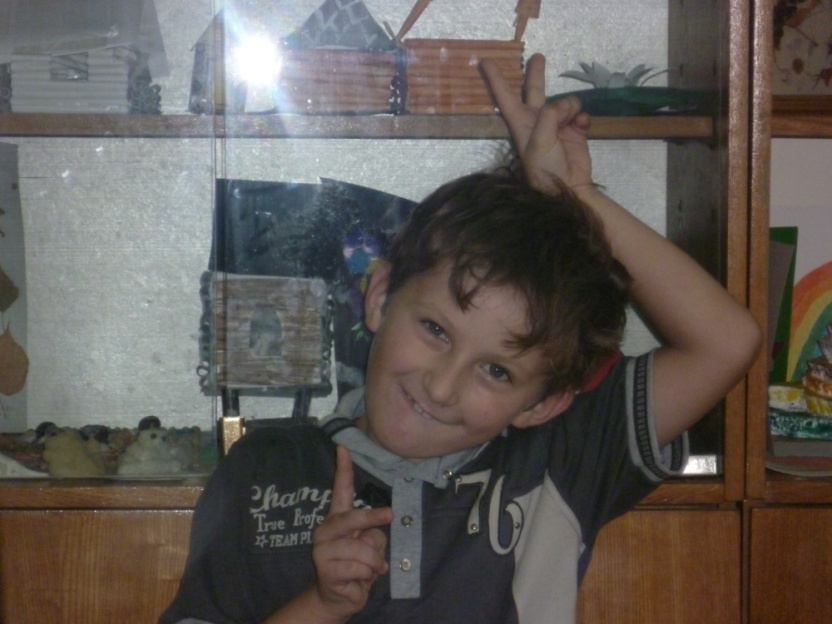 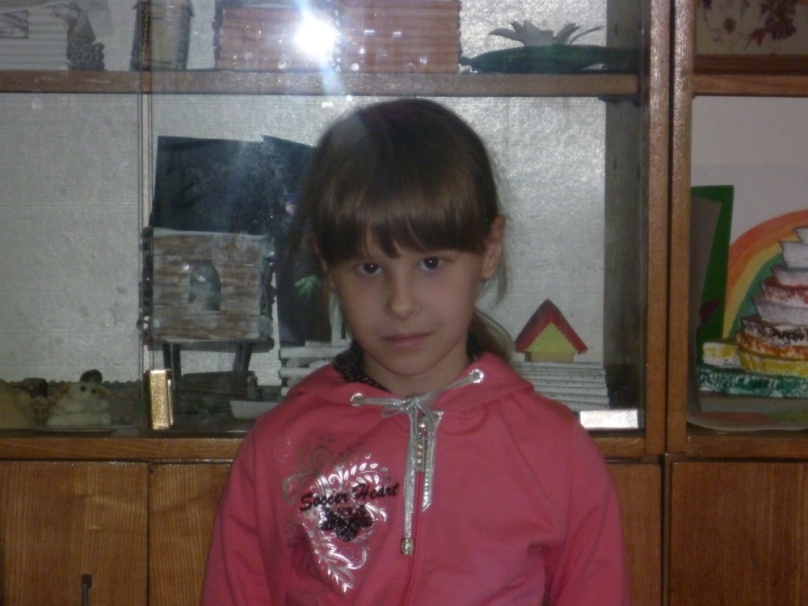 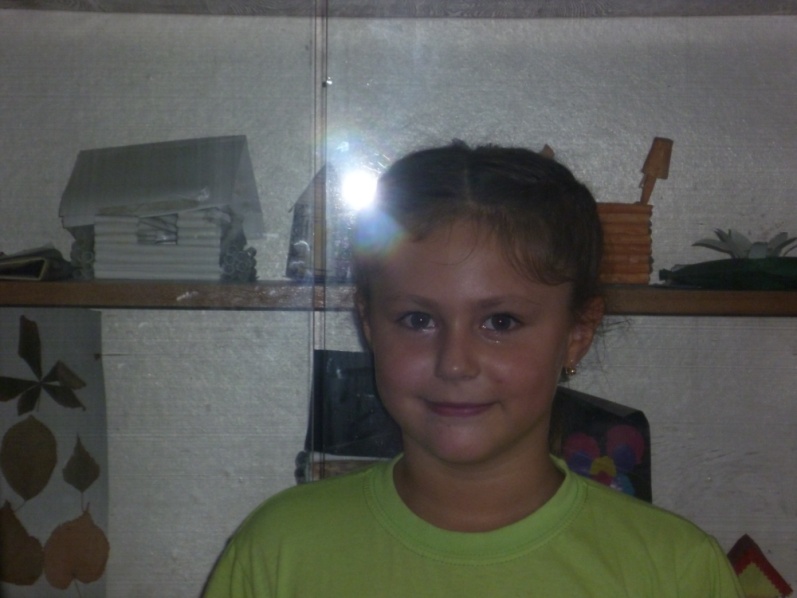 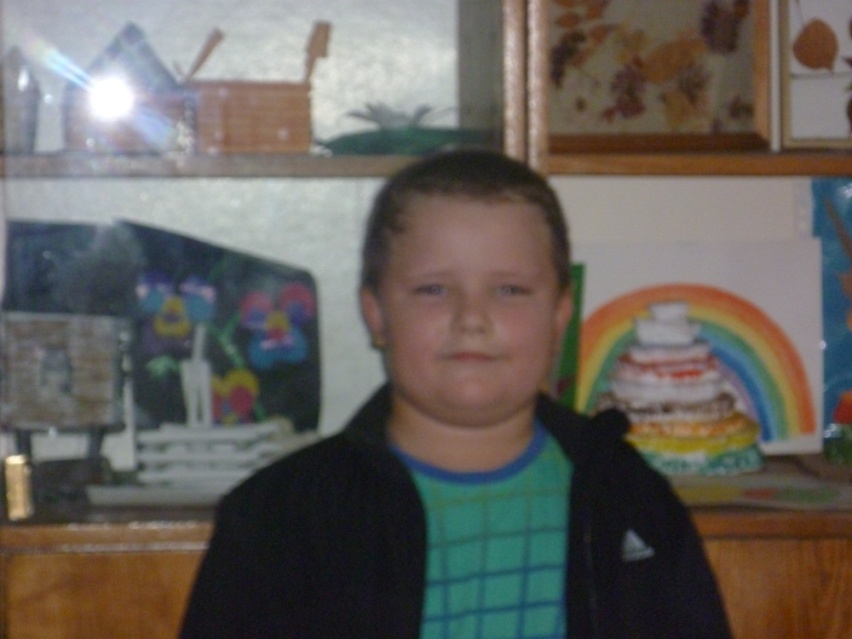 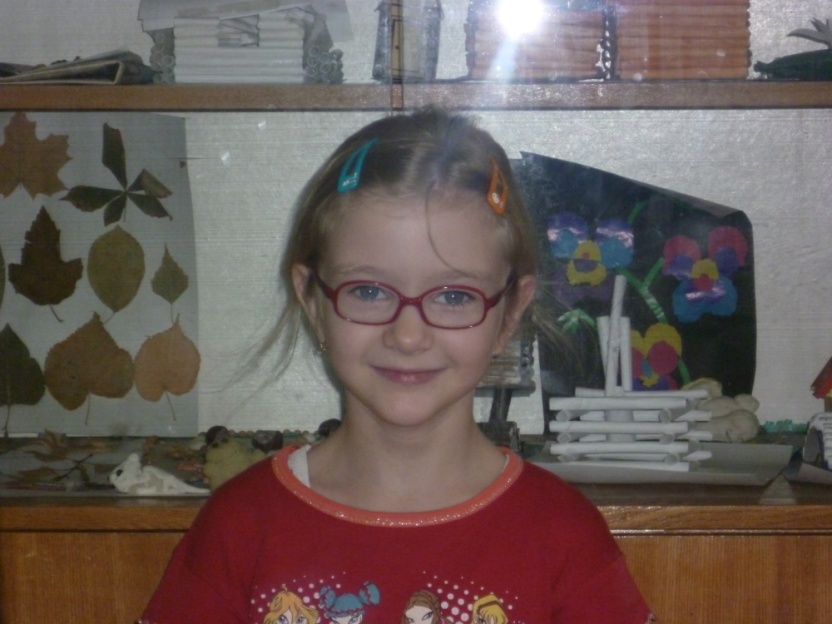 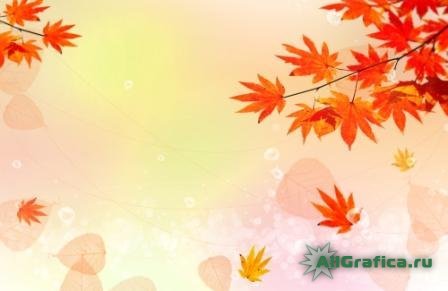 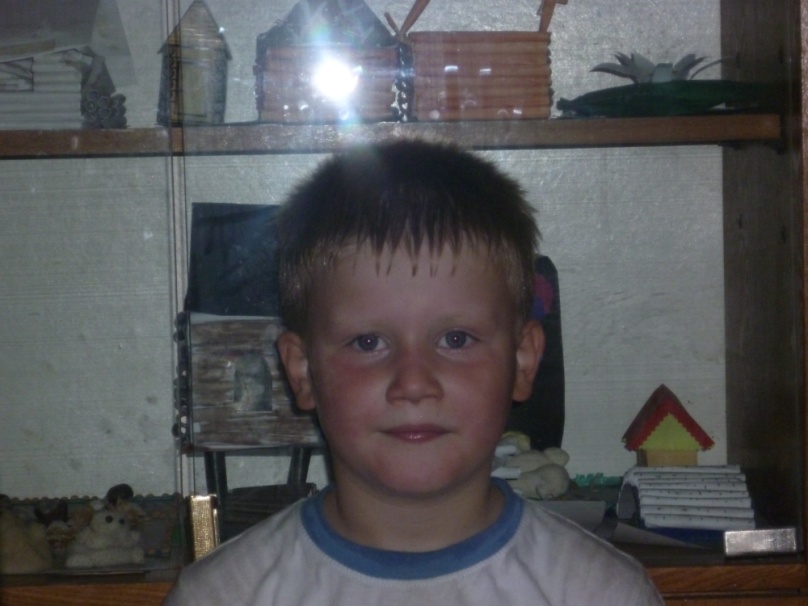 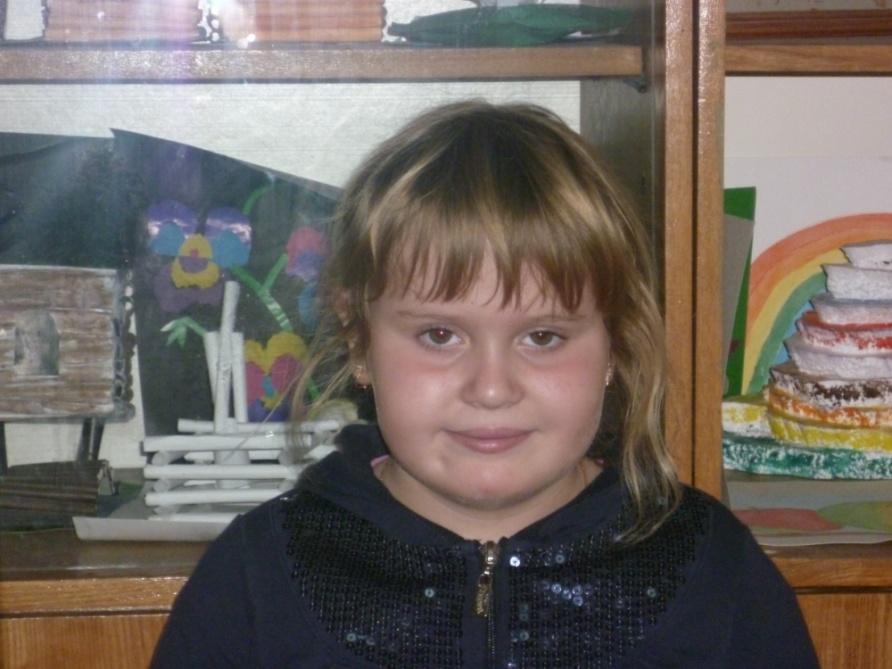 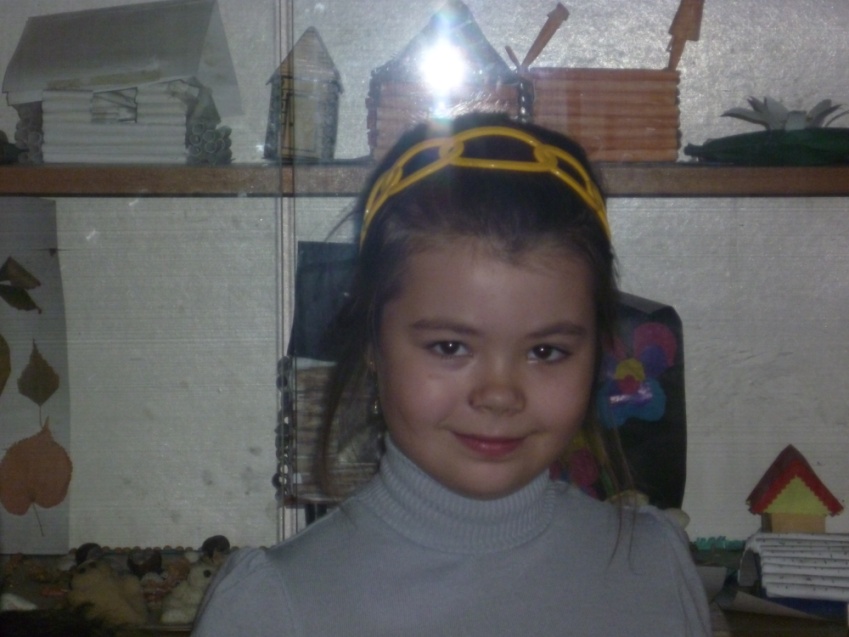 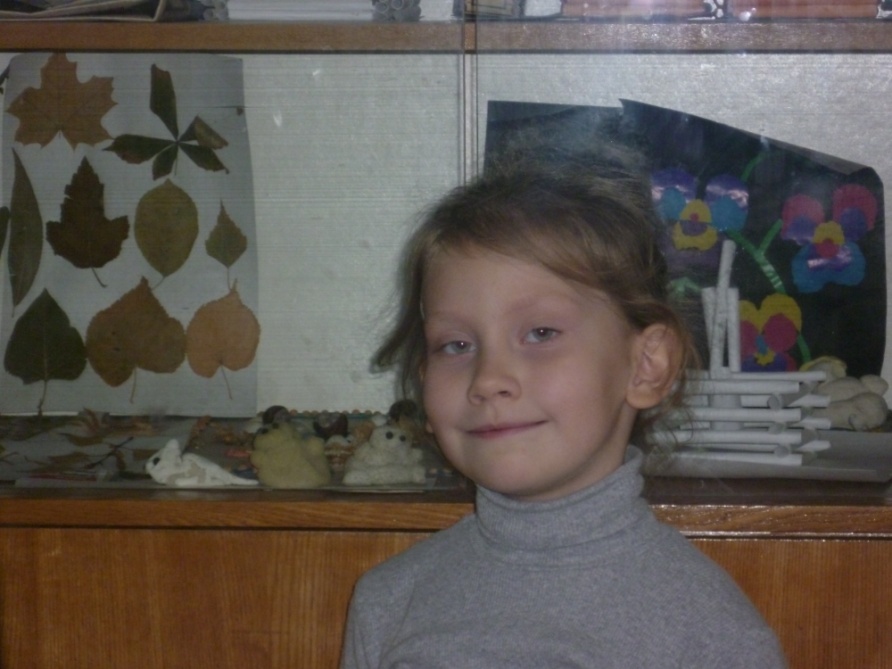 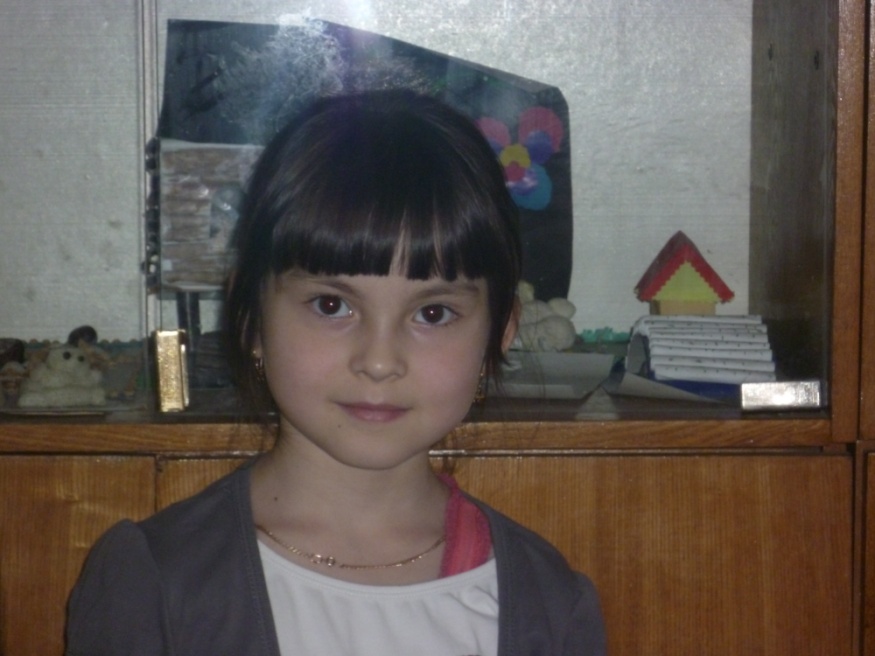 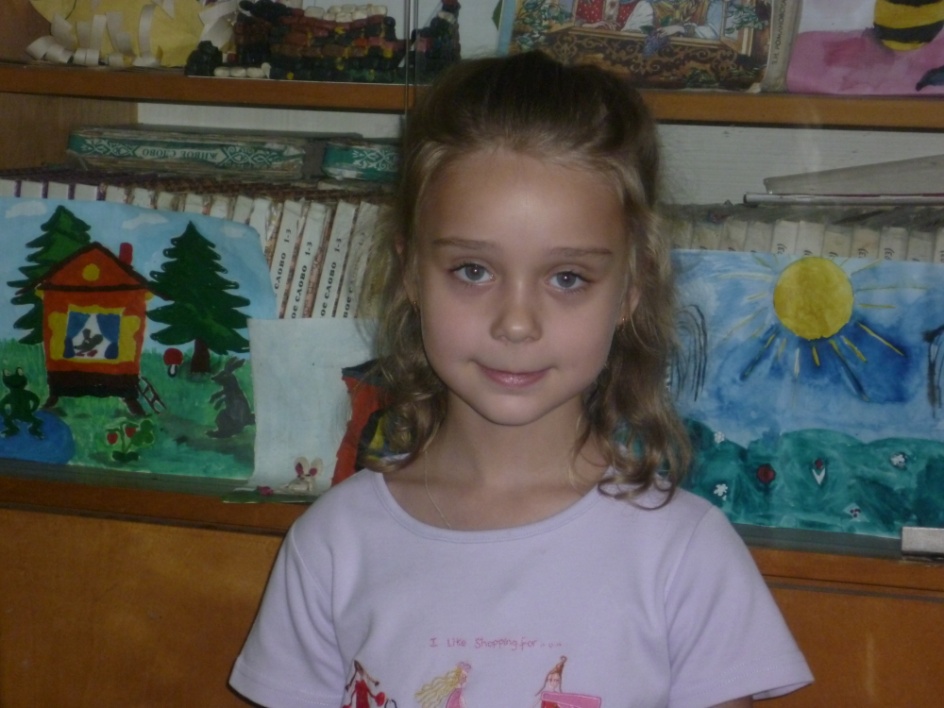 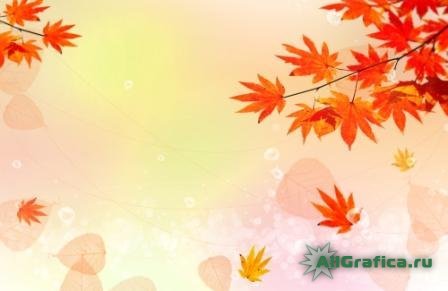 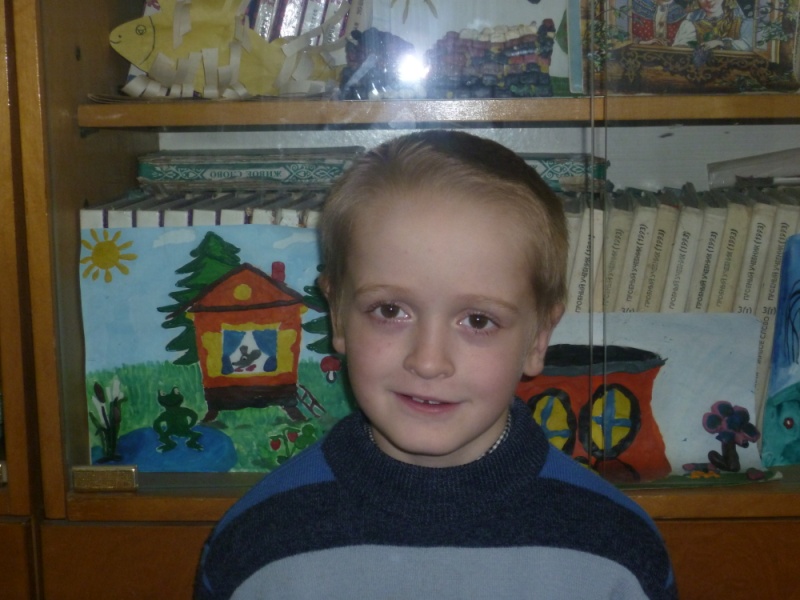 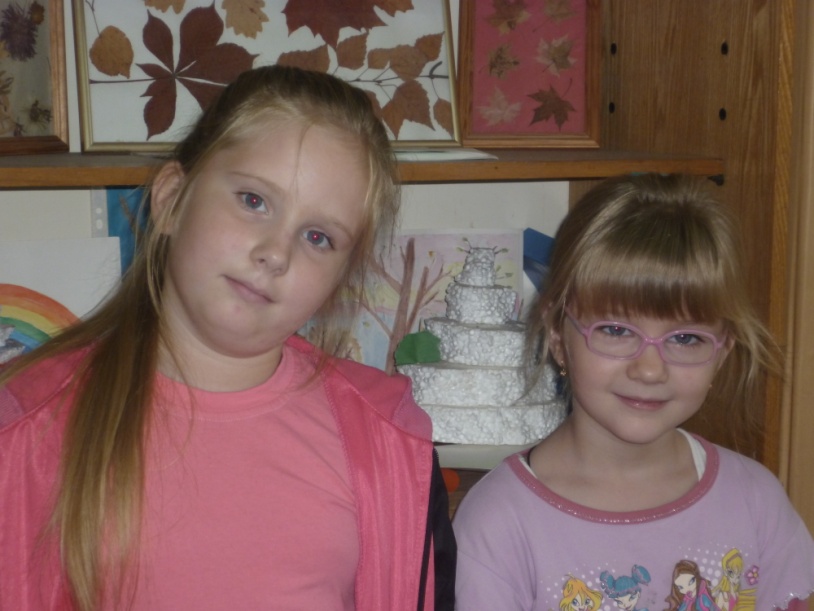 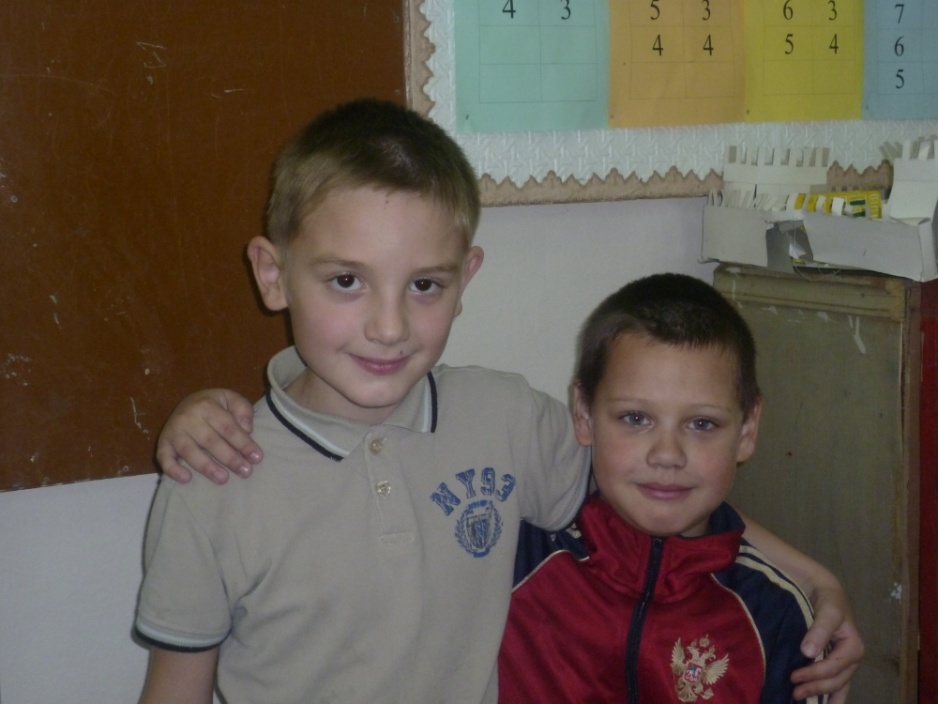 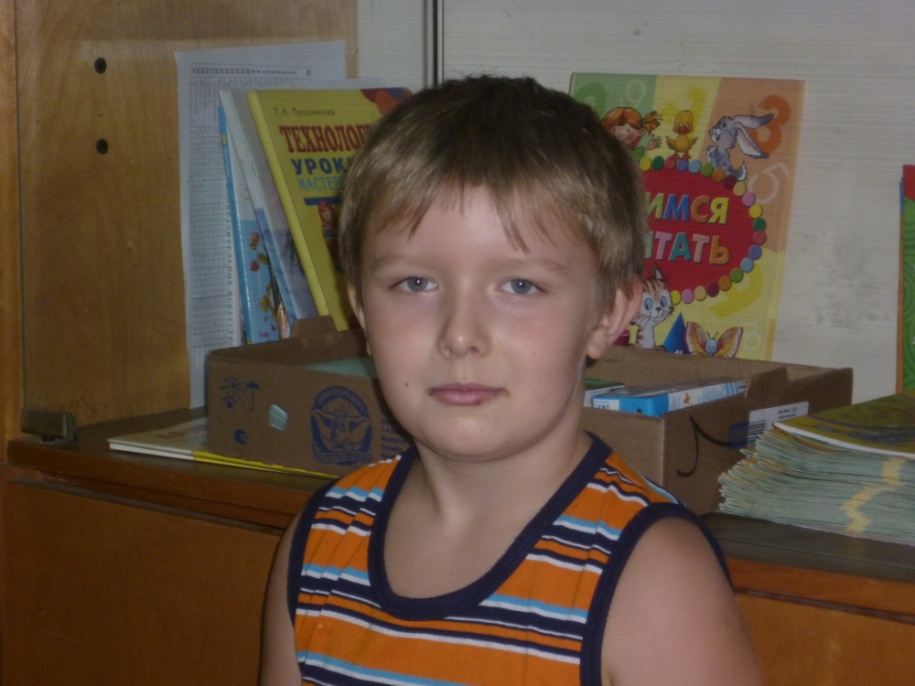 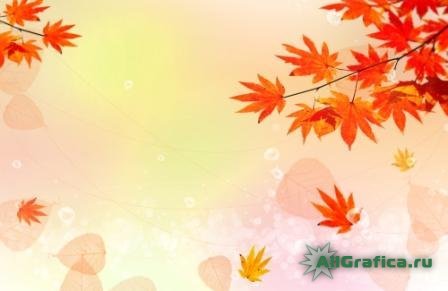 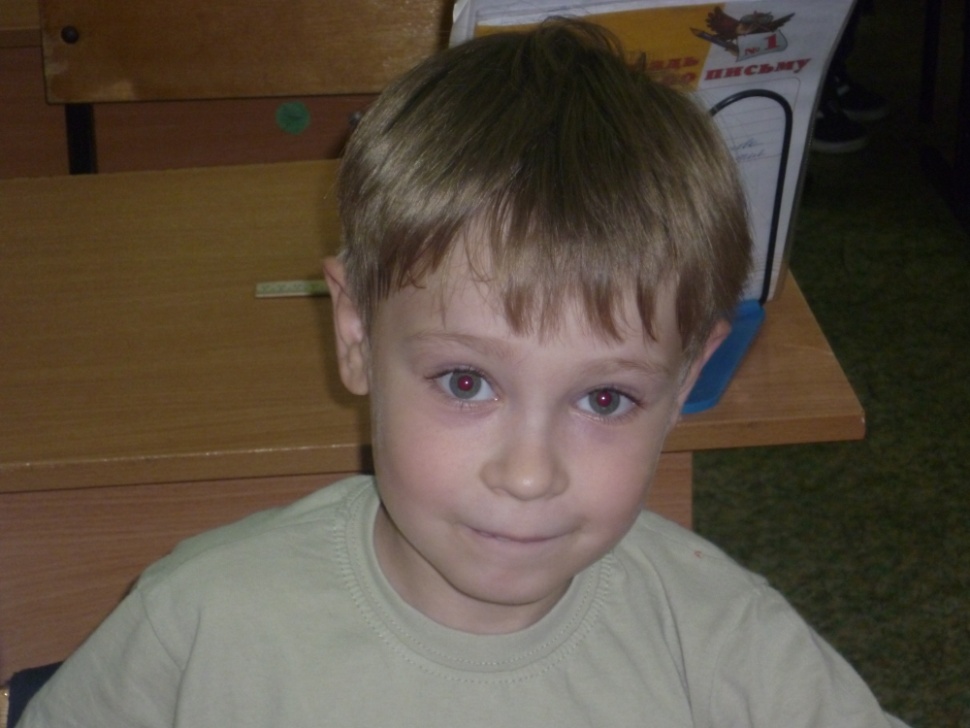 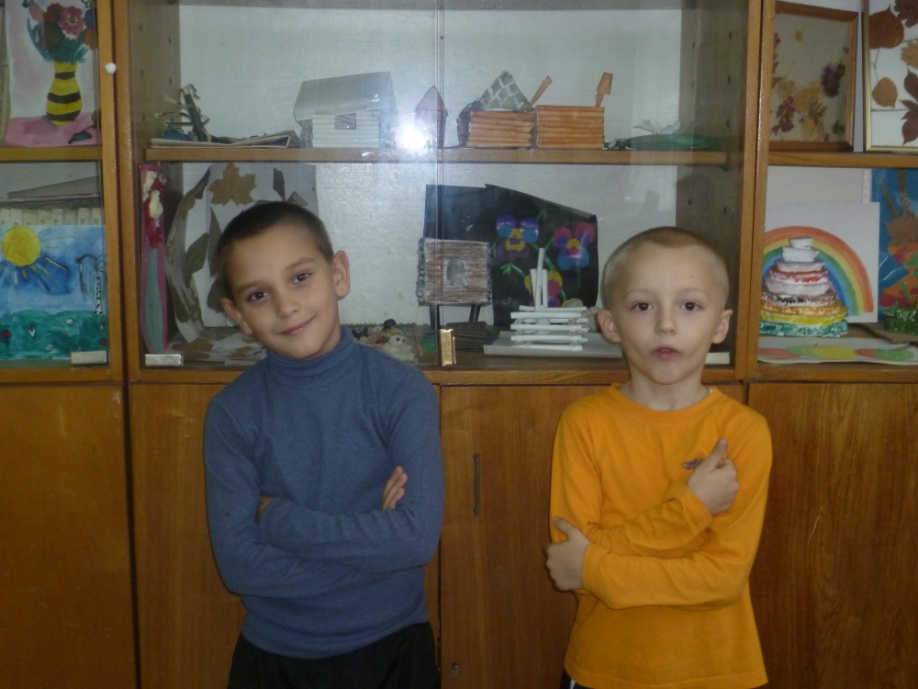 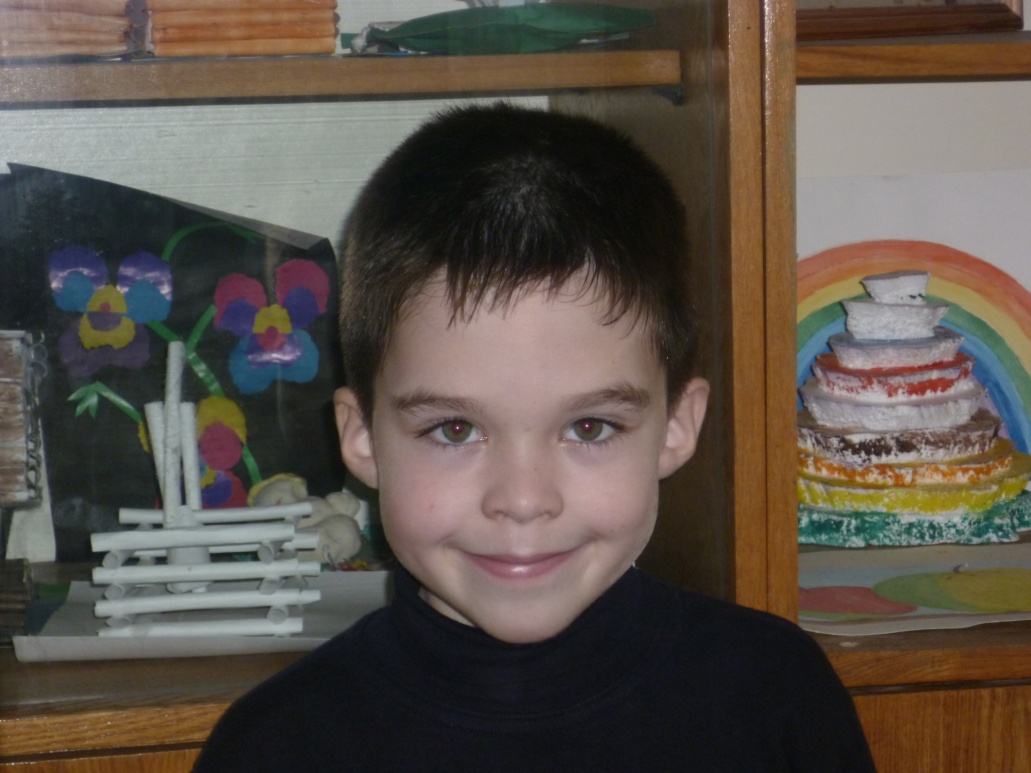 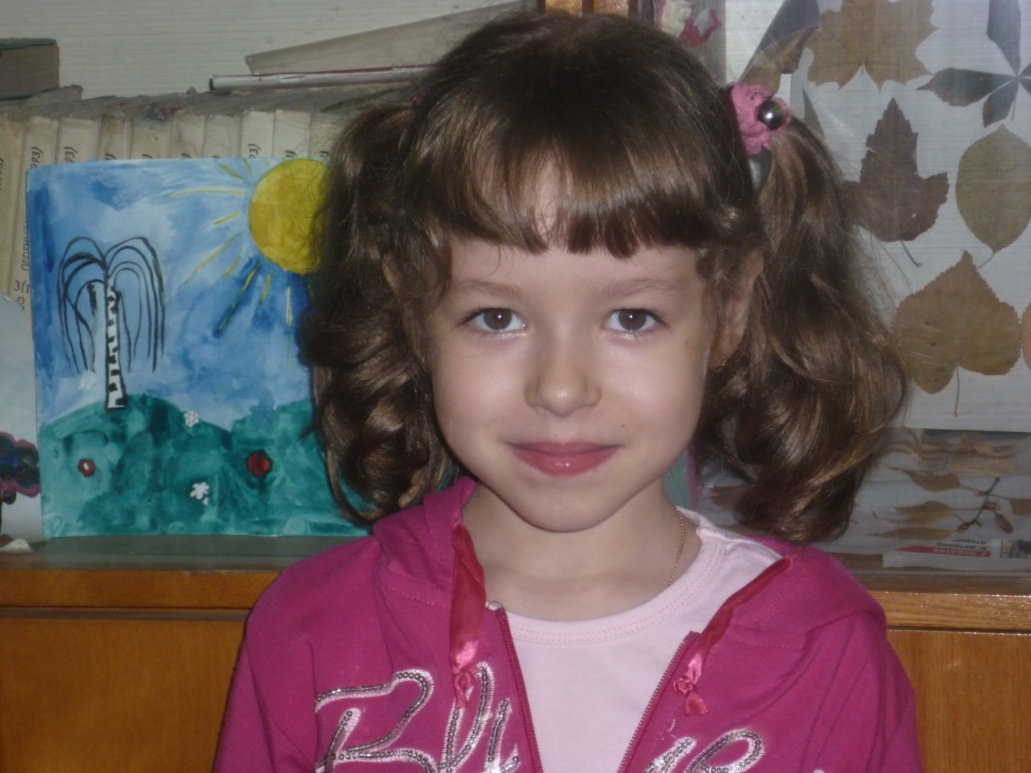 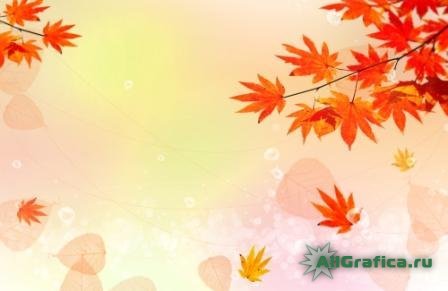 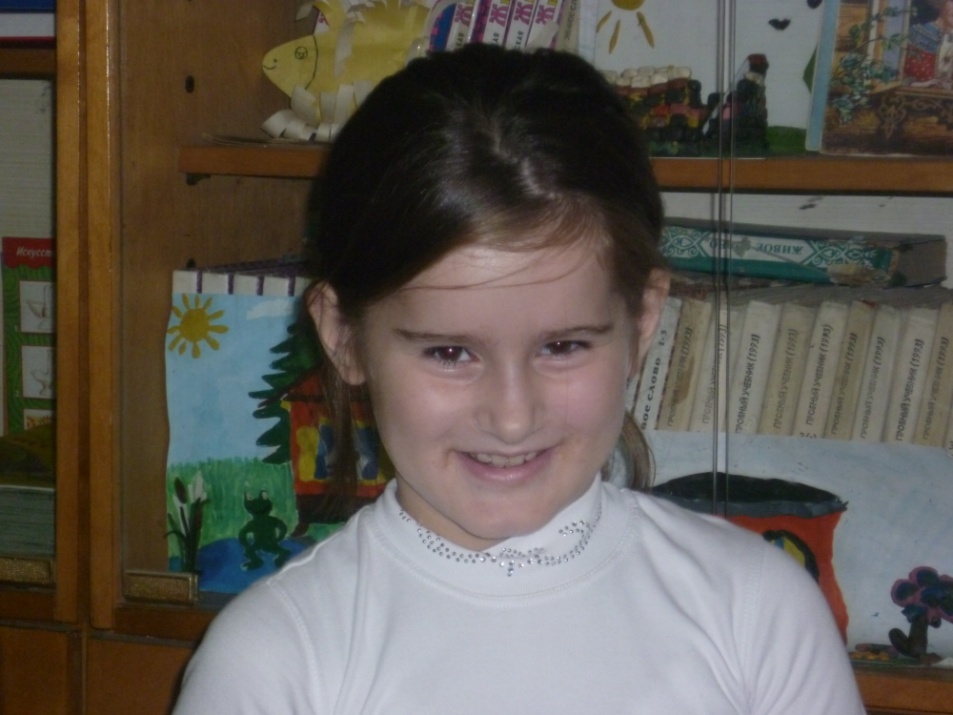 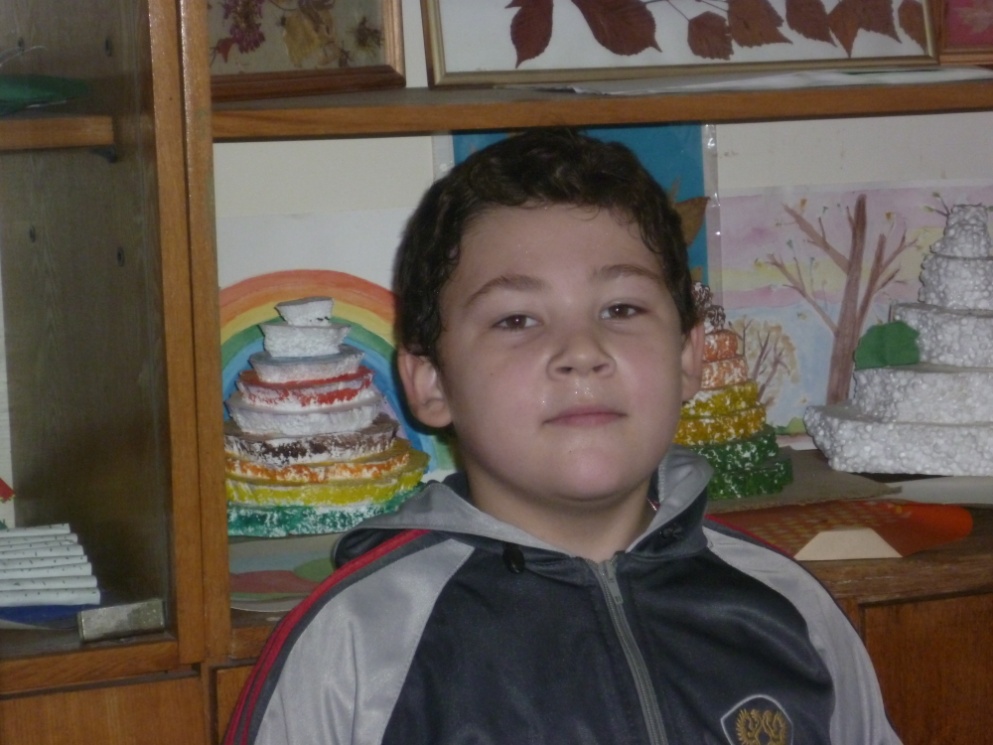 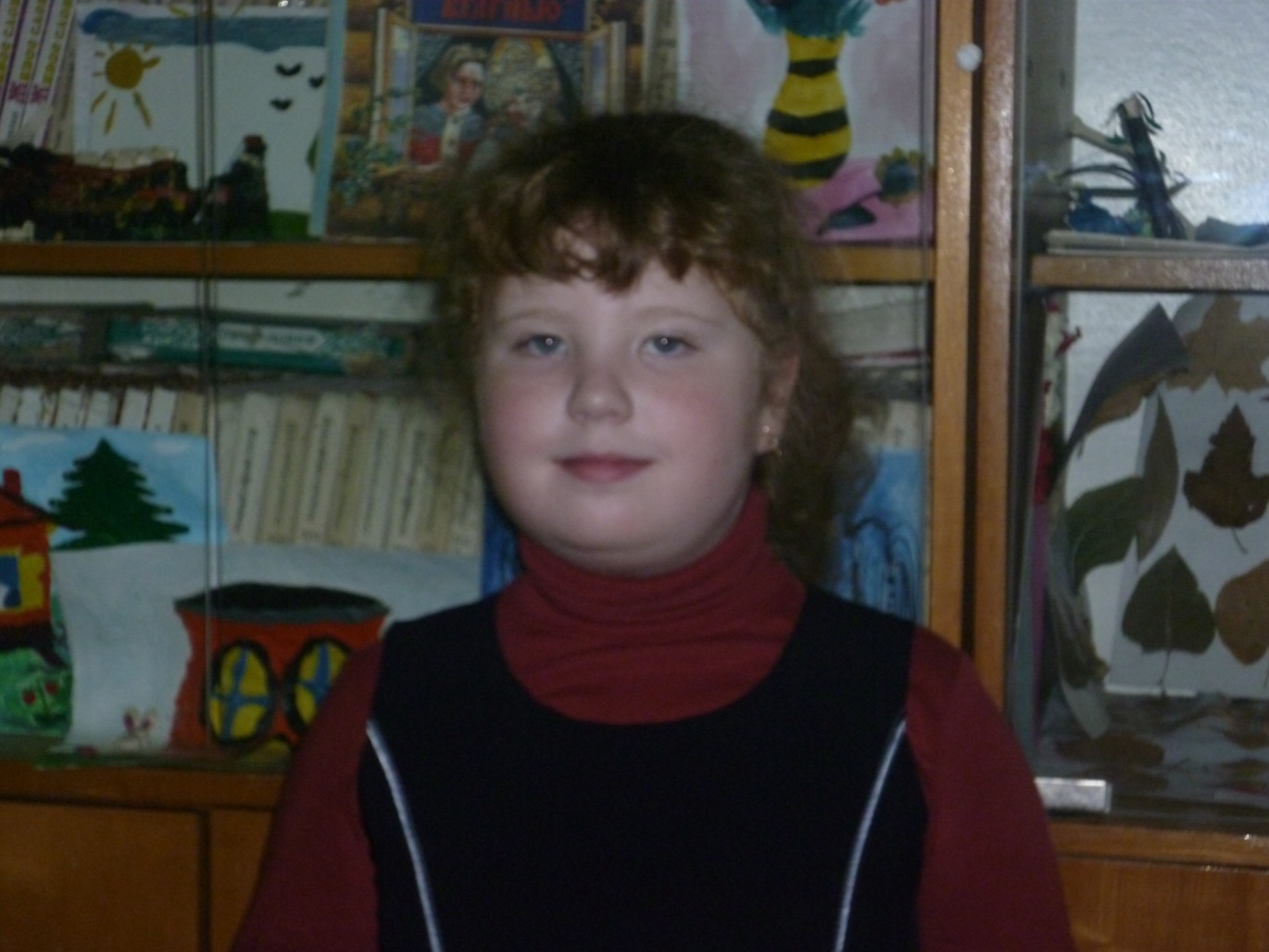 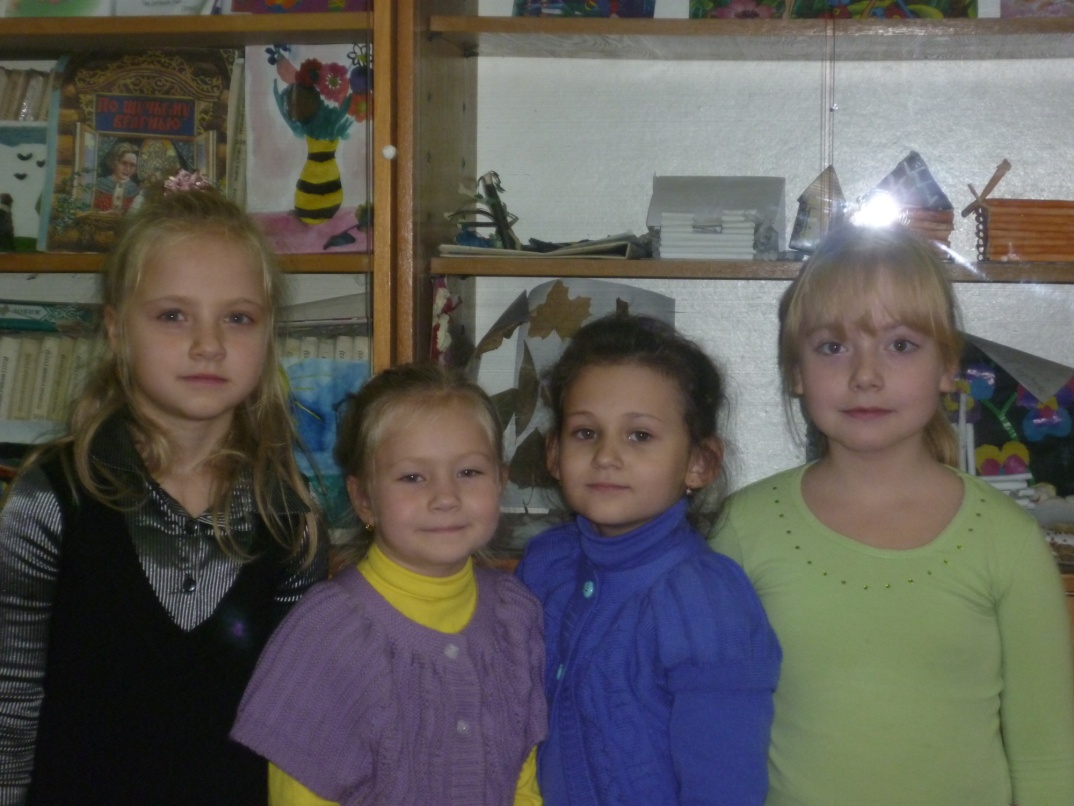 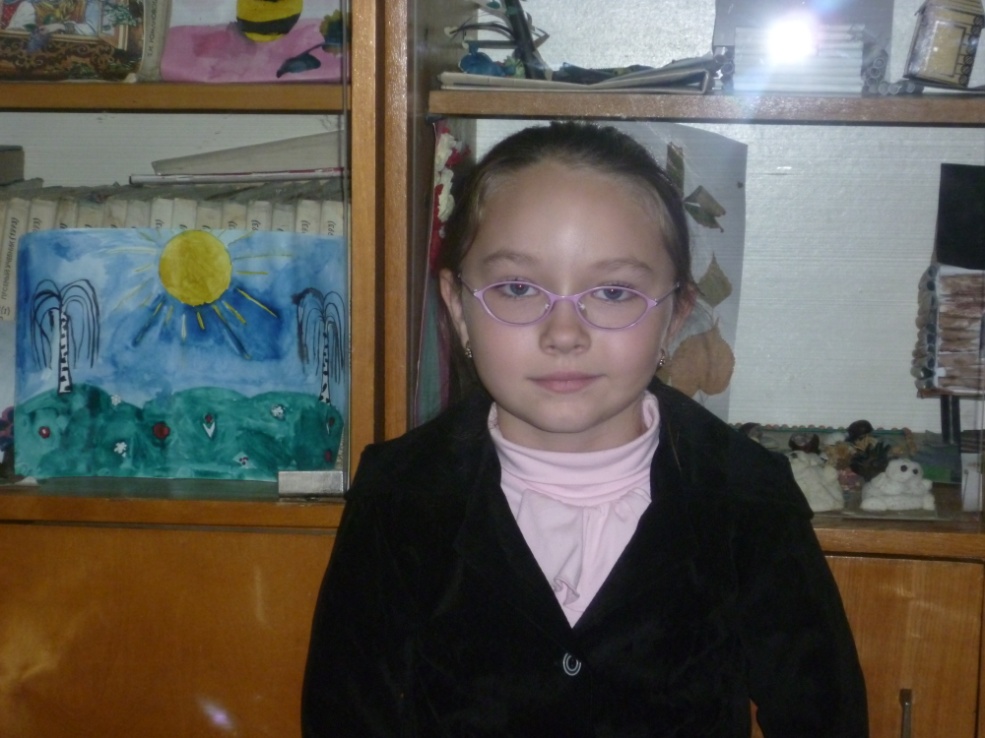 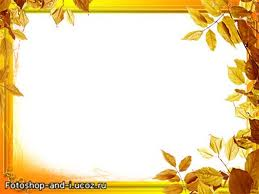 Кружок «Сказочник»
Теремок
Руководитель: Макарова Марья Максимовна
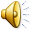 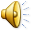 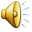 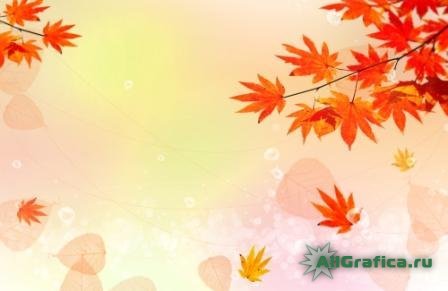 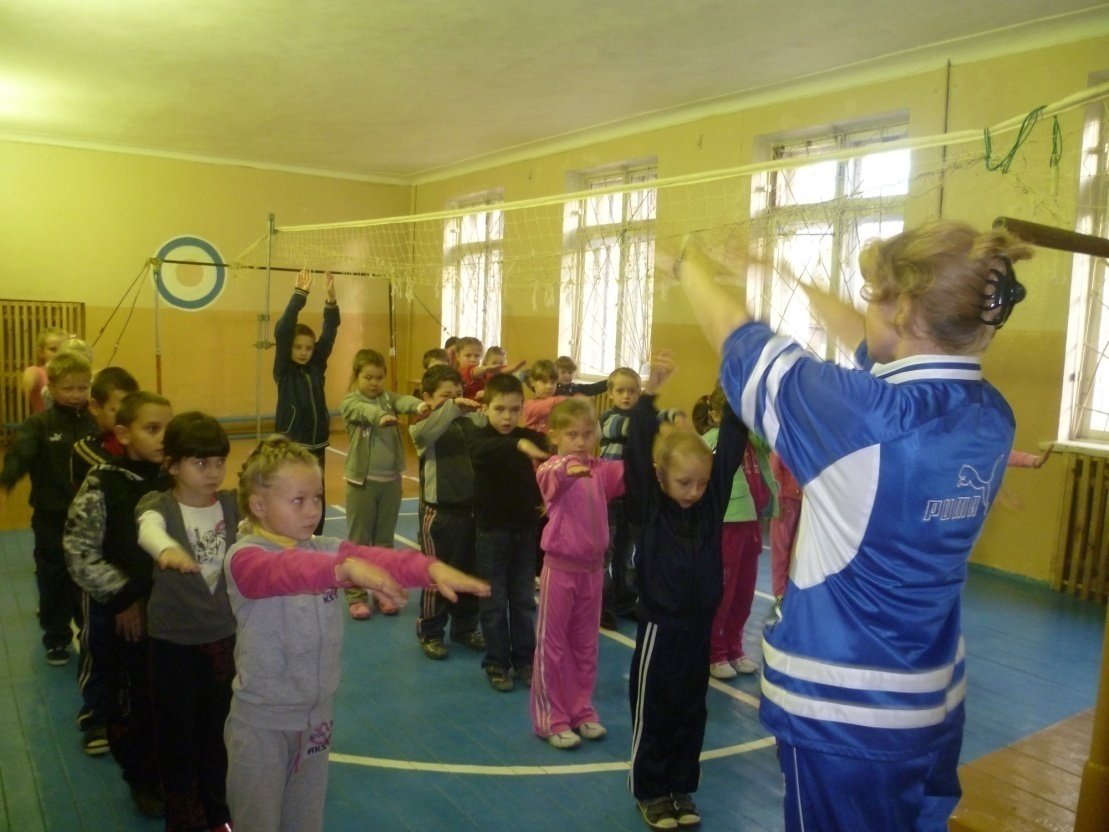 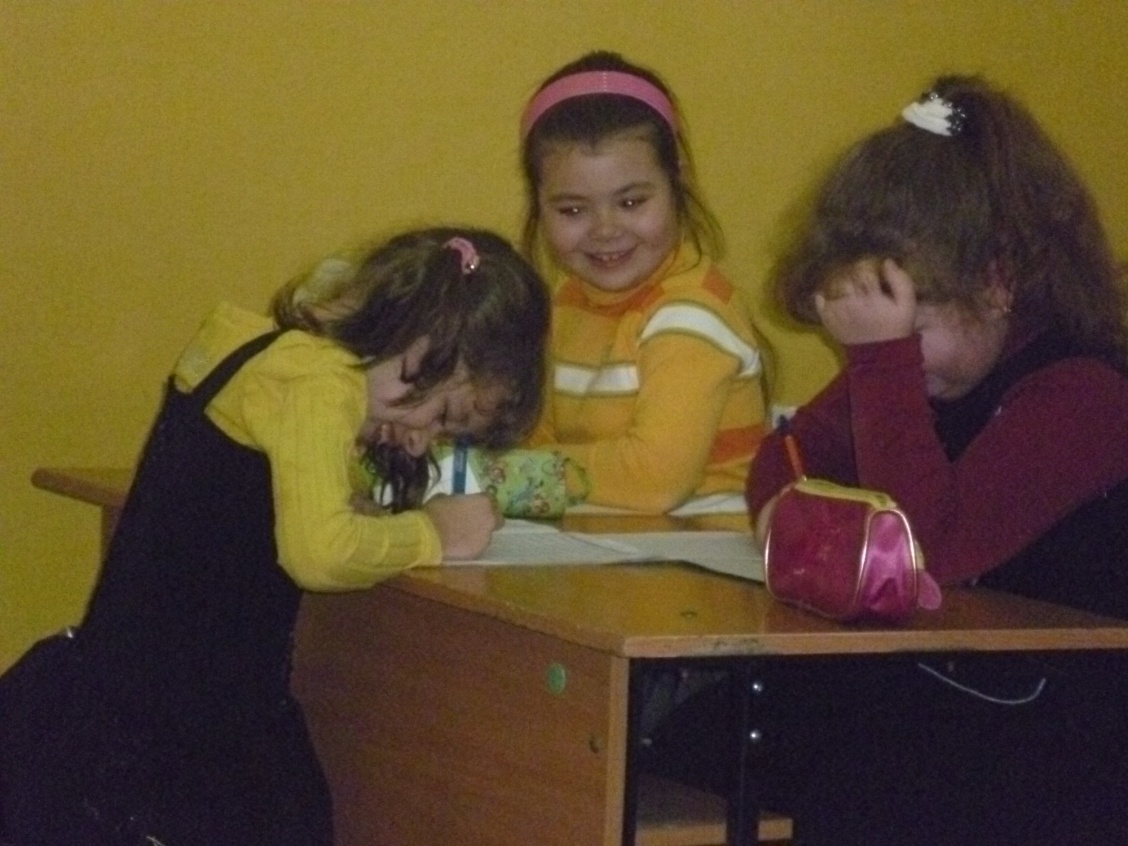 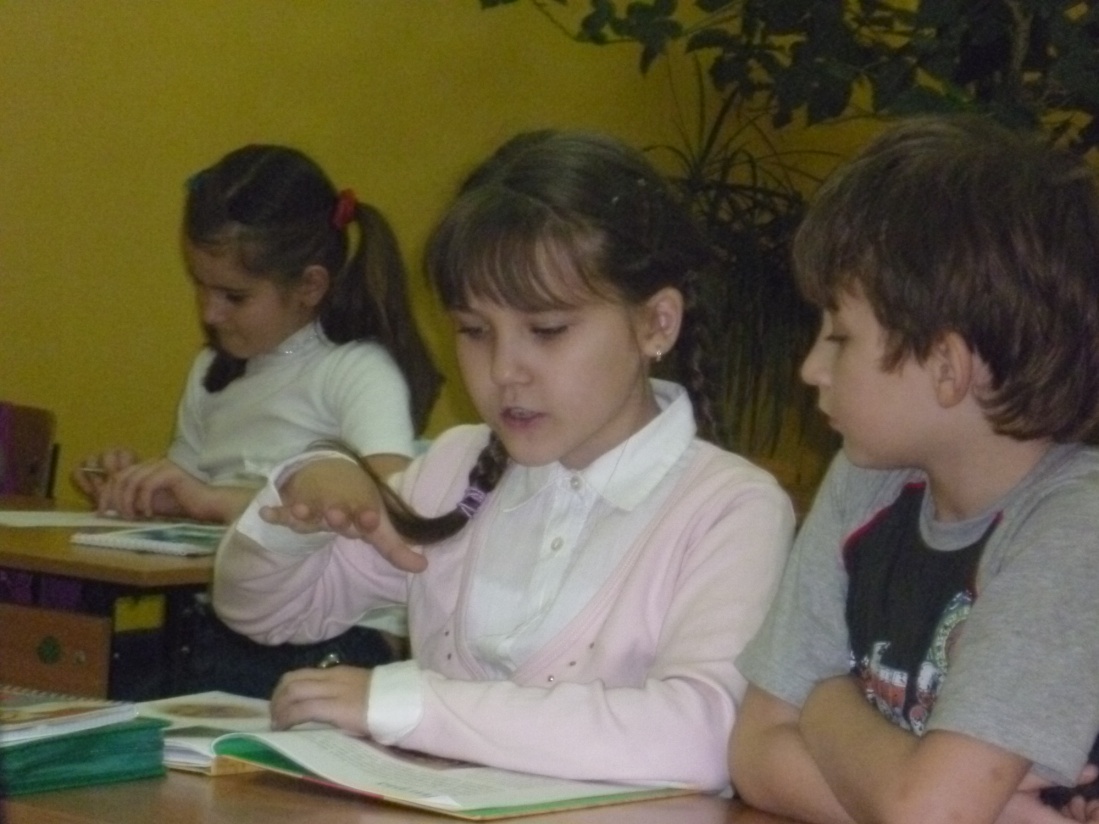 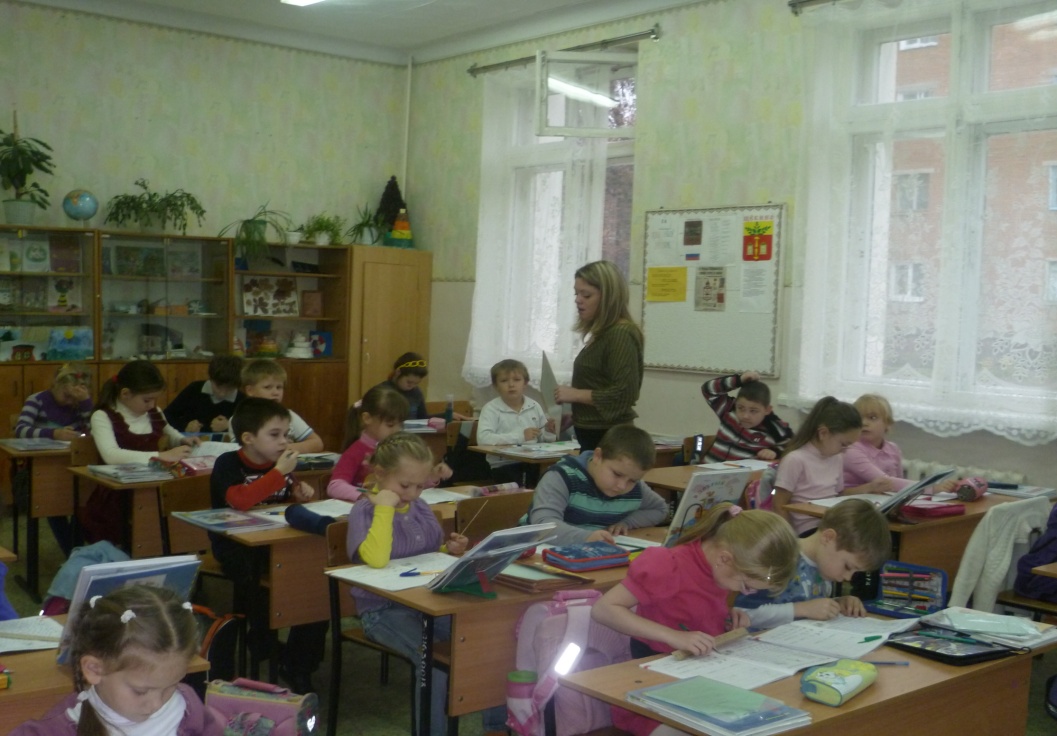 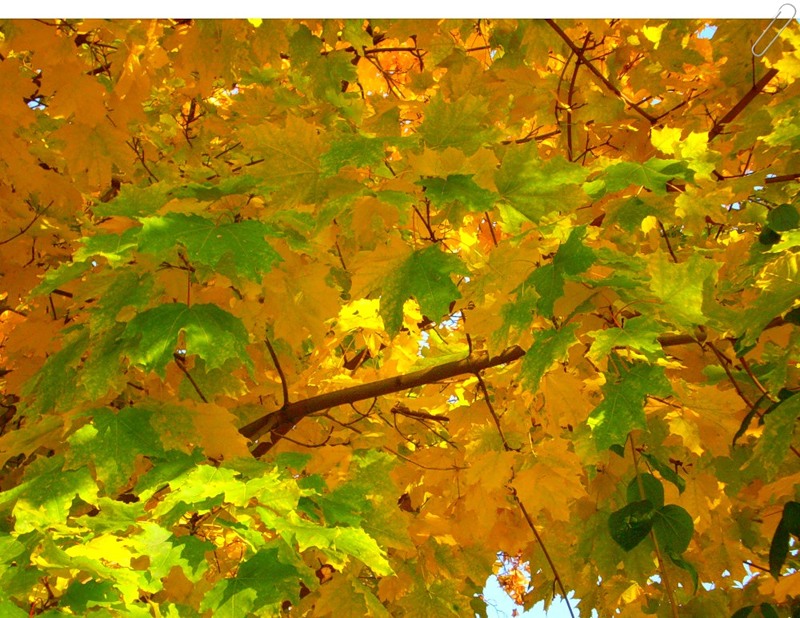 Ё
З
А, Б, В, Г, Д, Е,     ,      Ж
Й
И,      ,  К, Л, М, Н, О
П, Р, С, Т, У, Ф, Х
Ы
Ъ
Ц, Ч, Ш, Щ, Э,    ,    ,   ,Ю, Я
Ь
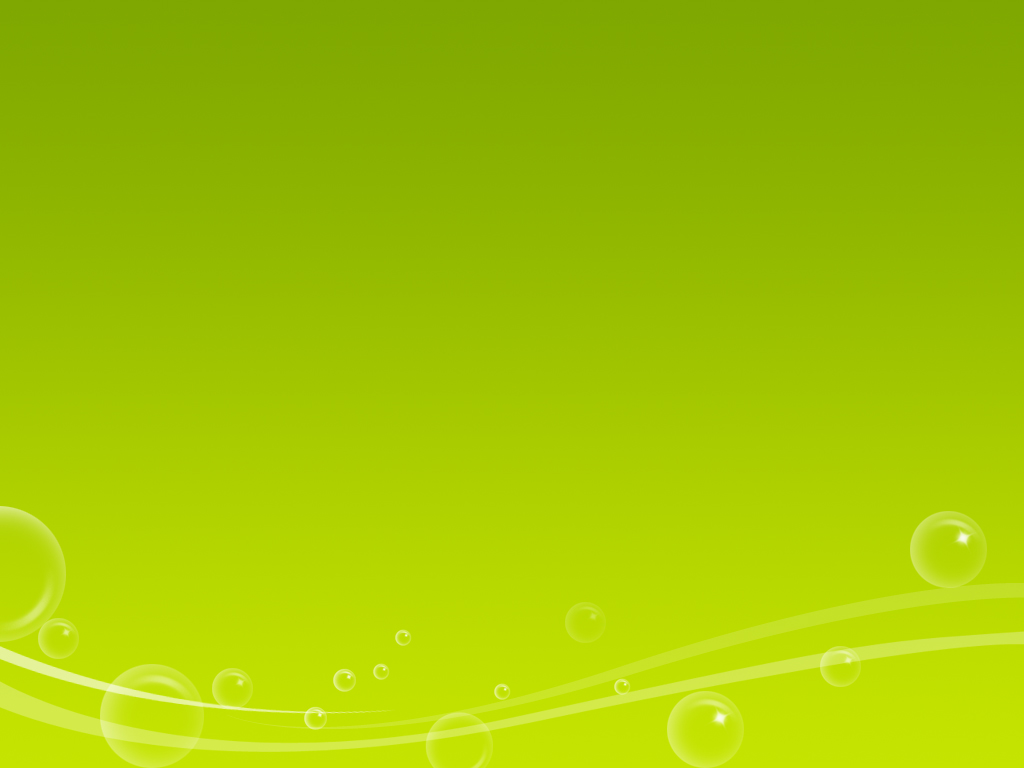 Логическая задача
Зина и Вера
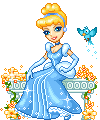 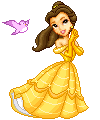 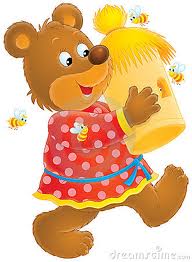 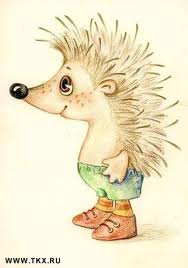 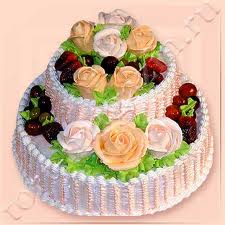 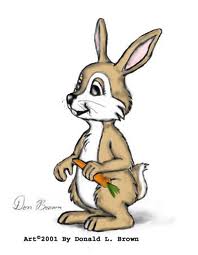 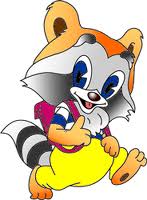 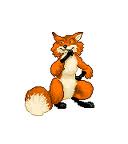 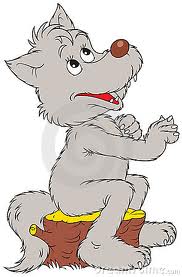 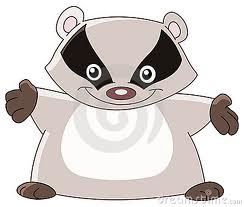 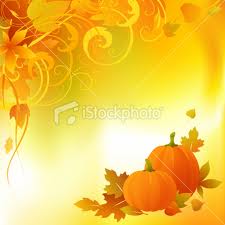 к
л
ы
к
н
у
и
а
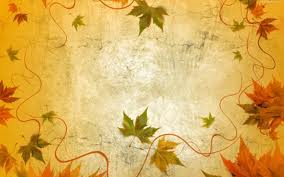 Сперва
там
буки,
науки.
да
а
аз
и
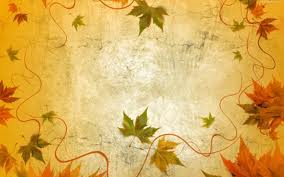 Сперва аз да буки, 
    а там и науки.
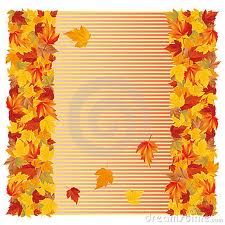 Не
учась
сплетёшь.
не
лаптя
и
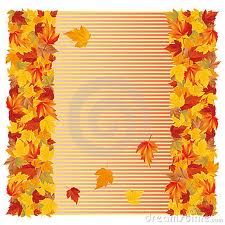 Не учась и 
   лаптя не сплетёшь.
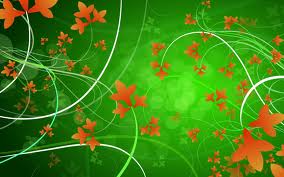 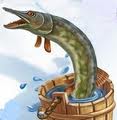 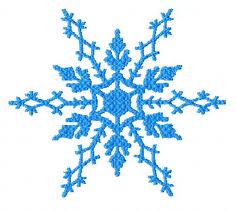 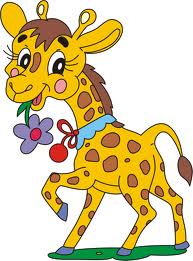 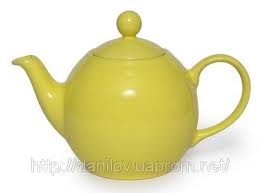 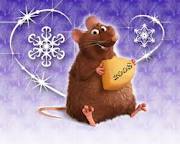 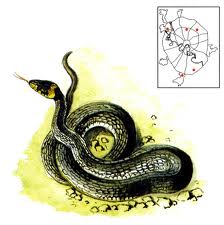 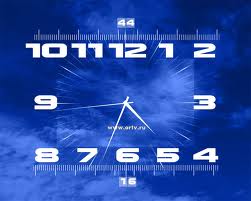 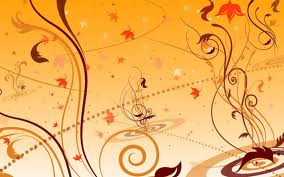 Разгадаем ребусы
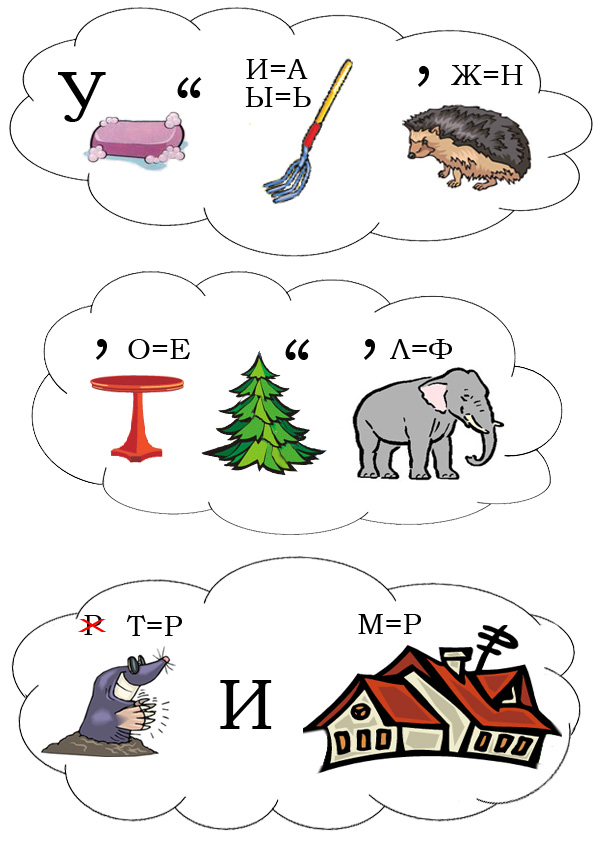 ф
е
стол
слон
ель
19
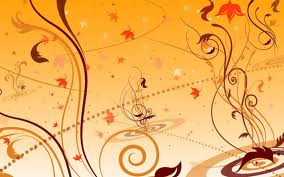 Разгадаем ребусы
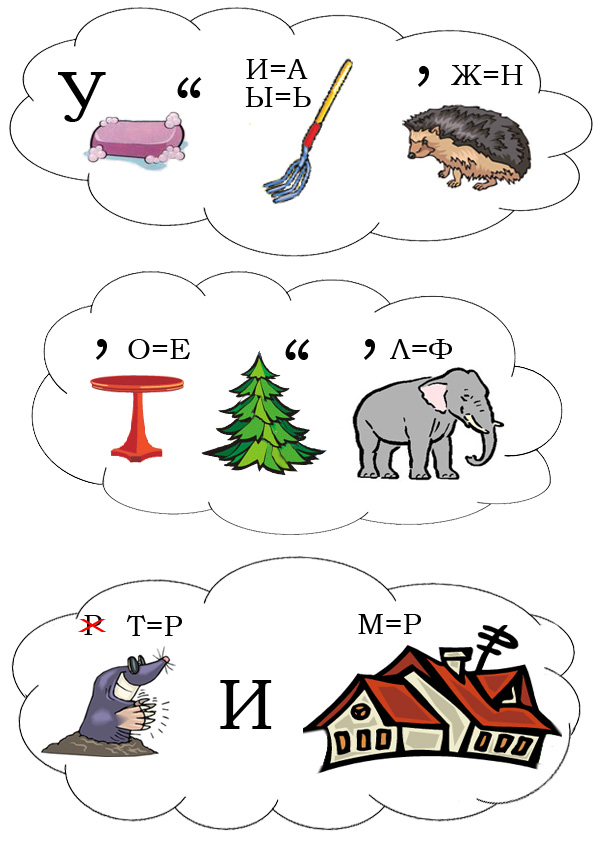 телефон
20
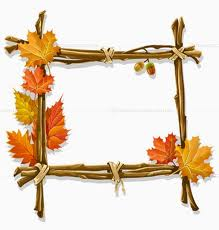 Разгадаем ребусы
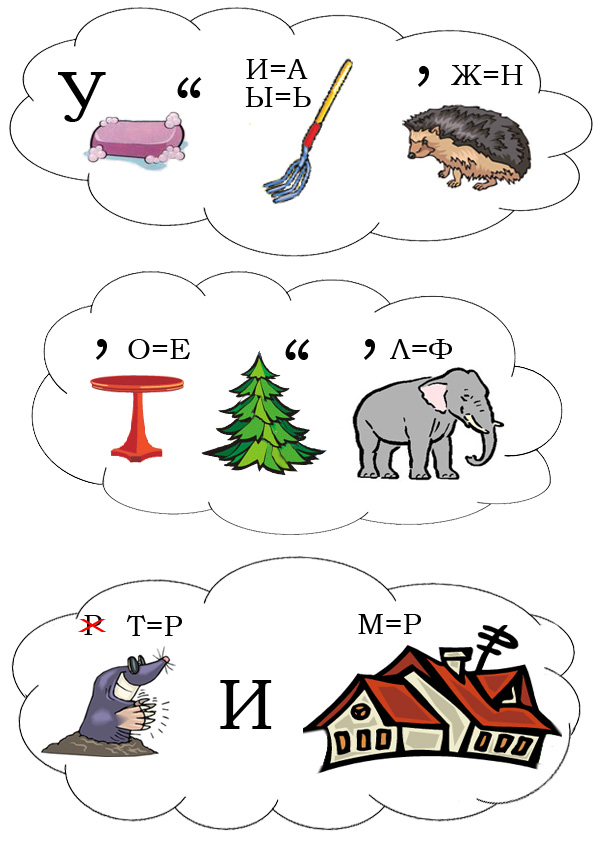 н
а
ь
У
ёжик
мыло
вилы
21
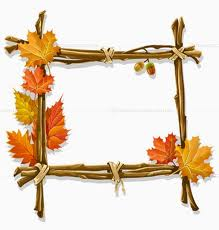 Разгадаем ребусы
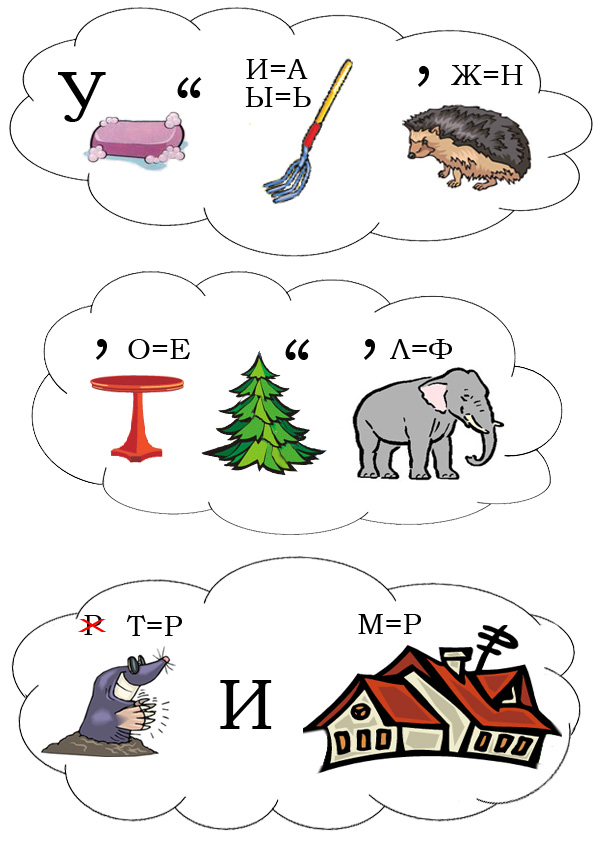 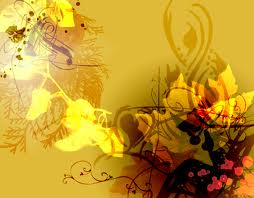 ник
Умы
валь
22
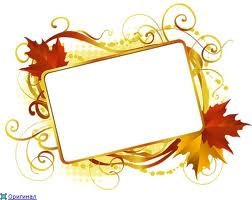 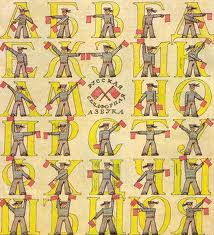 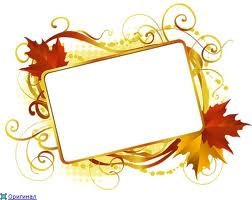 Приятного чаепития